Particle Tracking in IR
Jin Wu, Yuan Zhang
方法
NO RAD
(x,y)
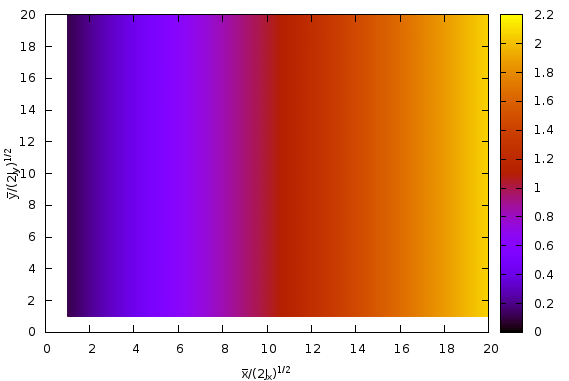 (x,py)
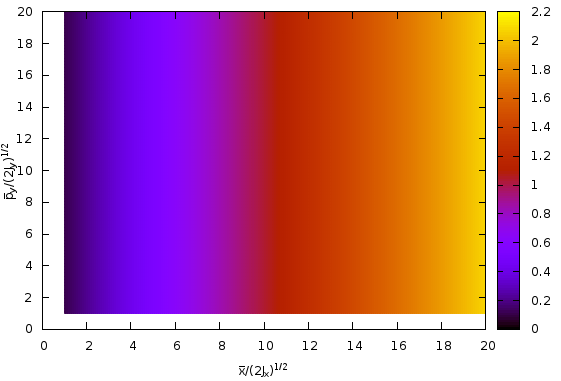 (px,py)
(px,y)
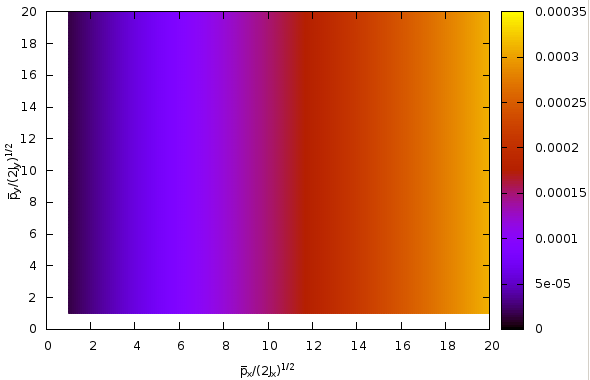 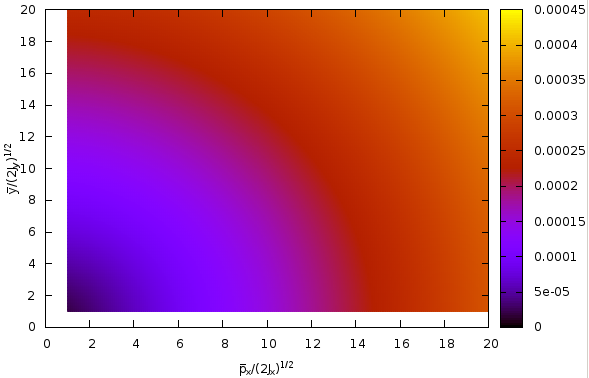 RAD
(x,y)
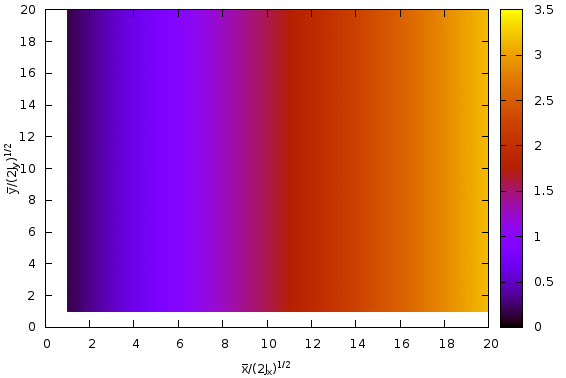 (x,py)
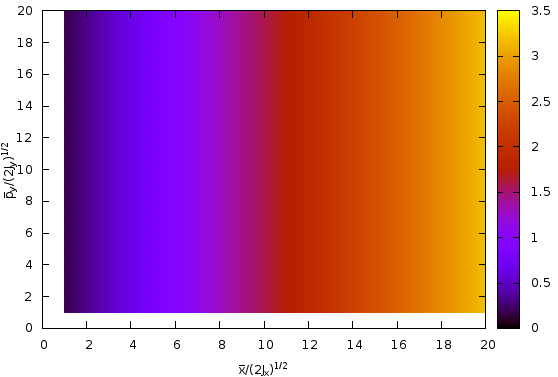 (px,py)
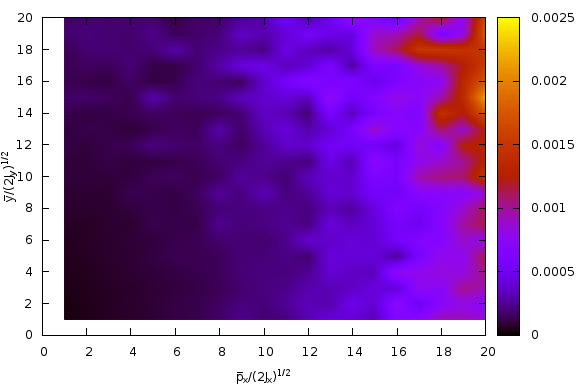 (px,y)
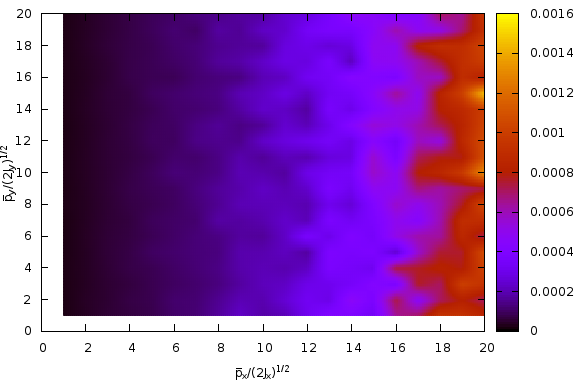 结论
1.图片结果显示与y方向影响较小，考虑到y方向尺寸小，目标函数不够合理，应设定权重（如耦合系数）；
2.因为不同能散的粒子是考虑在CALC里边的，计算结果没差别，还是考虑在初始化粒子坐标里？
3.暂时只用了PDR对撞区作为例子，如果方法可行的话，可以尝试更多的对撞区粒子
4.初始化的类型，以及目标函数的选取还可以再优化